Title of the chart here
Testosterone
Placebo
Neuroticism
Extraversion
Openness
Agreeable
Conscientious
60
50
T-score
40
30
Dutifulness
Conscientious
Vulnerability
20
1
3*
5
1
3
5
1
3
5
1
3
5
1
3
5
O
C*
N
2
4
6
E
A
2
4
6
2
4
6
2
4
6*
2
4
6
NEO Factor
*p < .05
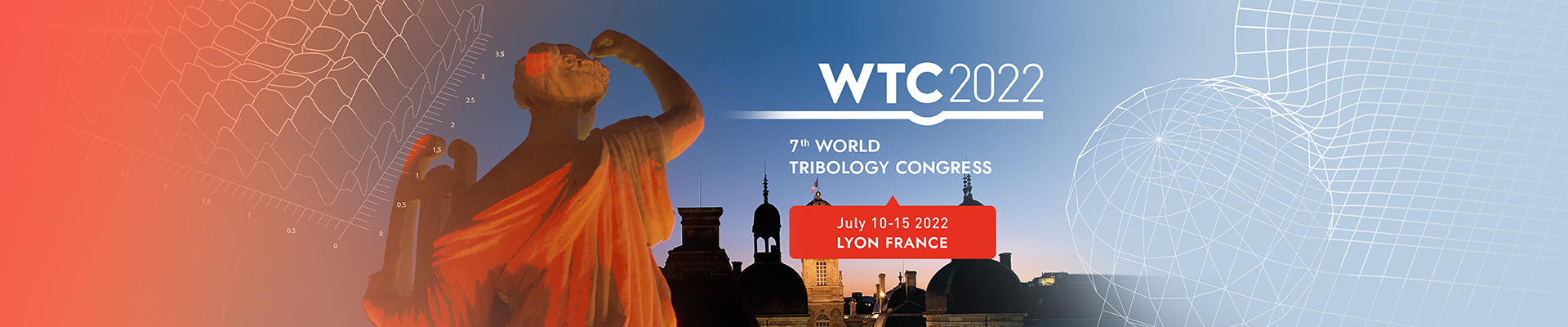 Institution 
University
logos
Insert Your Poster Title Right Here
The Names of the Authors Can Go Here
Institution Name(s) Can Go Here
Introduction
Insert your text here.  You can change the font size to fit your text.  You can also make this box shrink or grow with the amount of text.  Simply double click this text box, go to the “Text Box” tab, and check the option “Resize AutoShape to fit text”. Insert your text here. Remember, you can adjust the font size to fit your text. Insert your text here. You can place your organizations logos on either side of the title of the poster. Insert your text here.  You can change the font size to fit your text.  You can also make this box shrink or grow with the amount of text.  Simply double click this text box, go to the “Text Box” tab, and check the option “Resize AutoShape to fit text”. Insert your text here. Remember, you can adjust the font size to fit your text. Insert your text here.
Results
Insert your text here.
Discussion
Insert your text here.
Table 1. magna non (n=17)
   -------------------------------------------------------------------------------------
    Characteristic	
   -------------------------------------------------------------------------------------
     Age (years)	                     60.9 + 9.2
     Parity*	                             3
     Menopausal	                         17 (100)
     Hormone therapy	                           9 (52.9)
     Previous posterior repair                                                     7 (41.2)
     Defecatory symptoms	                           9 (52.9)
     Bulge symptoms                                                                15 (88.2)
     POP-Q stage of posterior wall prolapse*                               2
     Point Ap on POP-Q*	                             +1.0
     Concurrent urogynecologic procedures                              9 (52.9)
     Site-specific defect                                                              5 (29.4)    
    -------------------------------------------------------------------------------------
     Data are presented as mean + standard deviation or n (%)            
     *Data presented as median
Insert your text here.  You can change the font size to fit your text.  
You can also make this box shrink or grow with the amount of text.  Simply double click this text box, go to the “Text Box” tab, and check the option “Resize AutoShape to fit text”. 
Insert your text here. Remember, you can adjust the font size to fit your text. 
Insert your text here. You can place your organizations logos on either side of the title of the poster. Insert your text here.
Insert your text here. Remember, you can change template colors to suit your own taste or institution colors. The graphic can be replaced with several smaller graphics.
Purpose

Insert your text here.  You can change the font size to fit your text.  You can also make this box shrink or grow with the amount of text.  Simply double click this text box, go to the “Text Box” tab, and check the option “Resize AutoShape to fit text”. 
Insert your text here. Remember, you can adjust the font size to fit your text. Insert your text here. You can place your organizations logos on either side of the title of the poster. Insert your text here.  You can change the font size to fit your text.  You can also make this box shrink or grow with the amount of text
Conclusion
Insert your text here.
References
Insert references  here.
Methods
First point can go here
Second point can go here
Acknowledgements